Check-In 10Review – FOLLOW Sets
Compute FIRST and FOLLOW sets for the below grammar
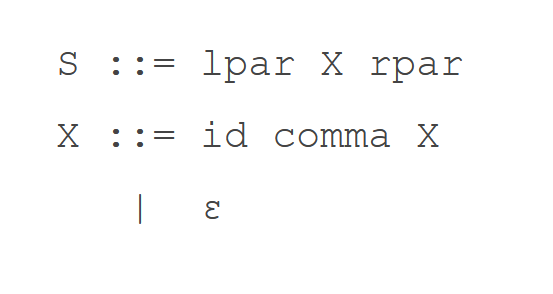 1
HousekeepingAdministrivia
Projects 
P2 not accepted after midnight tonight
P3 comes out at midnight tonight
Quizzes
Planning to grade Q1 this weekend
2
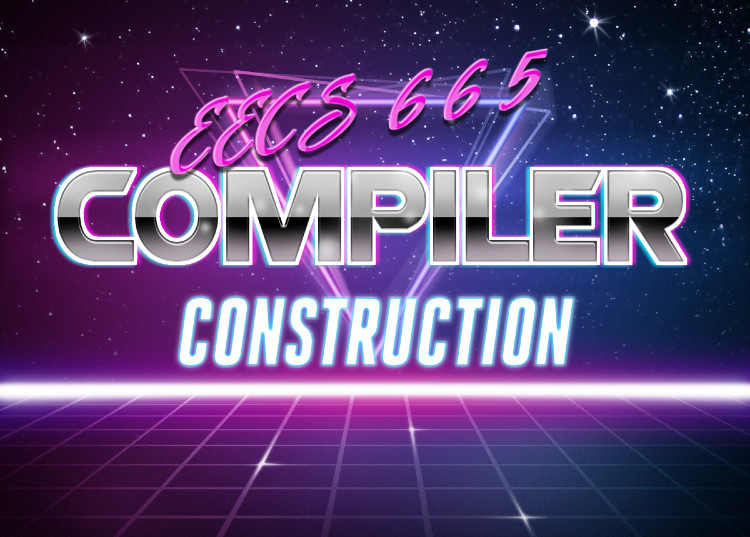 University of Kansas| Drew Davidson
LL(1) SDT
3
Last LectureLecture Review – FOLLOW Sets
Building LL(1) Parsers
Finished FIRST Sets
FOLLOW Sets
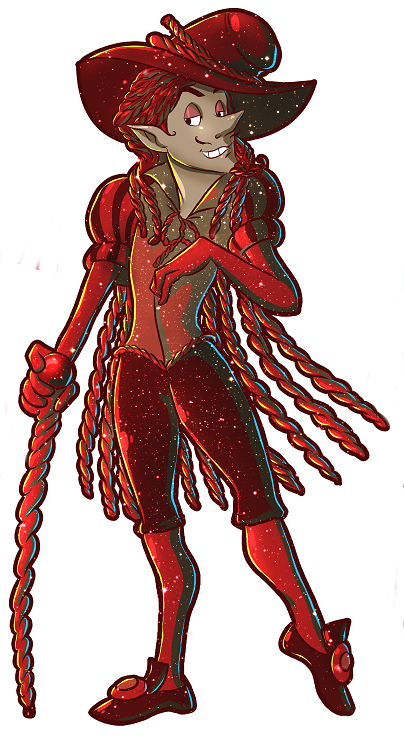 You should know
How to build an LL(1) Selector table
Compute FIRST sets of a grammar
Computer FOLLOW sets of a grammar
Parsing
4
Building LL(1) ParserReview LL(1) Concepts
Uses
Uses
Uses
Uses
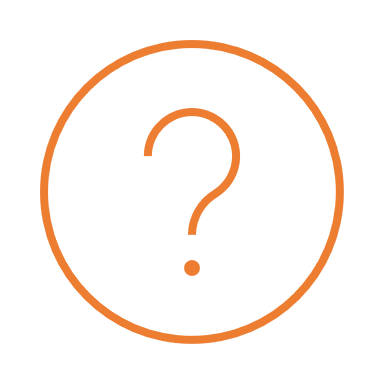 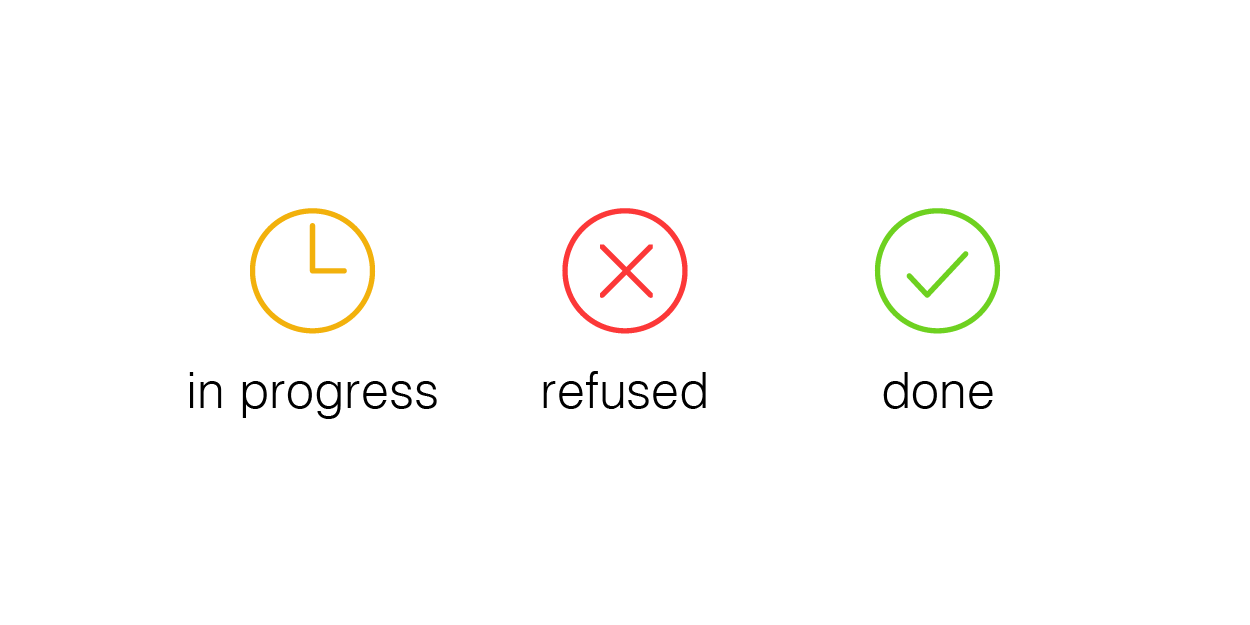 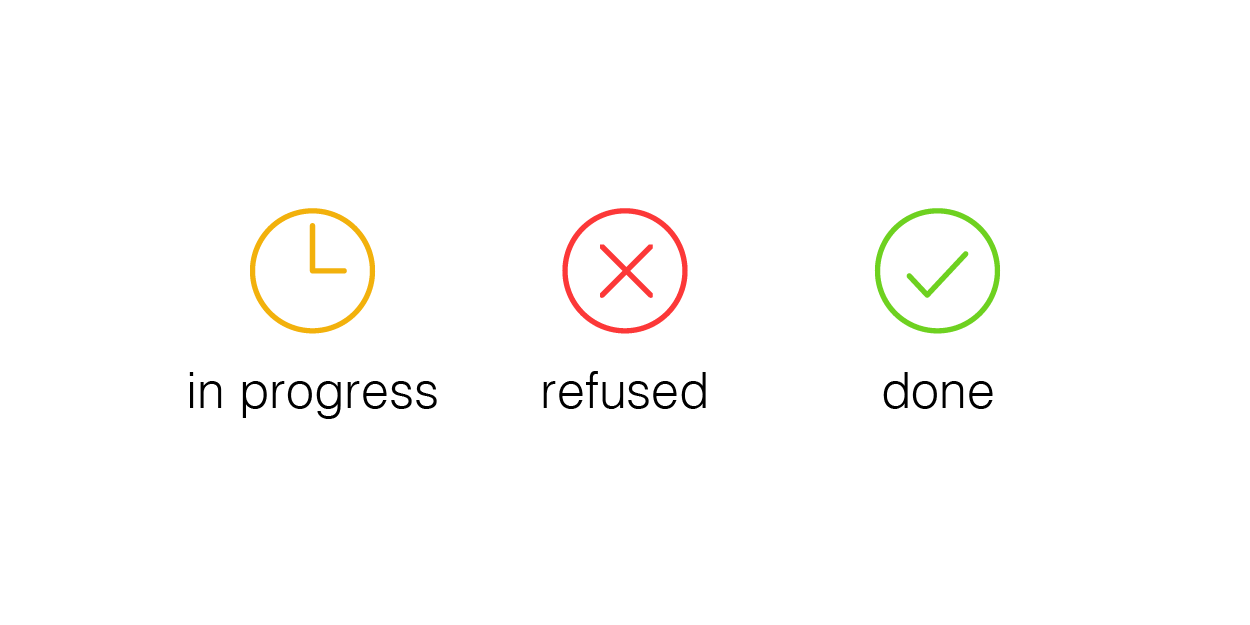 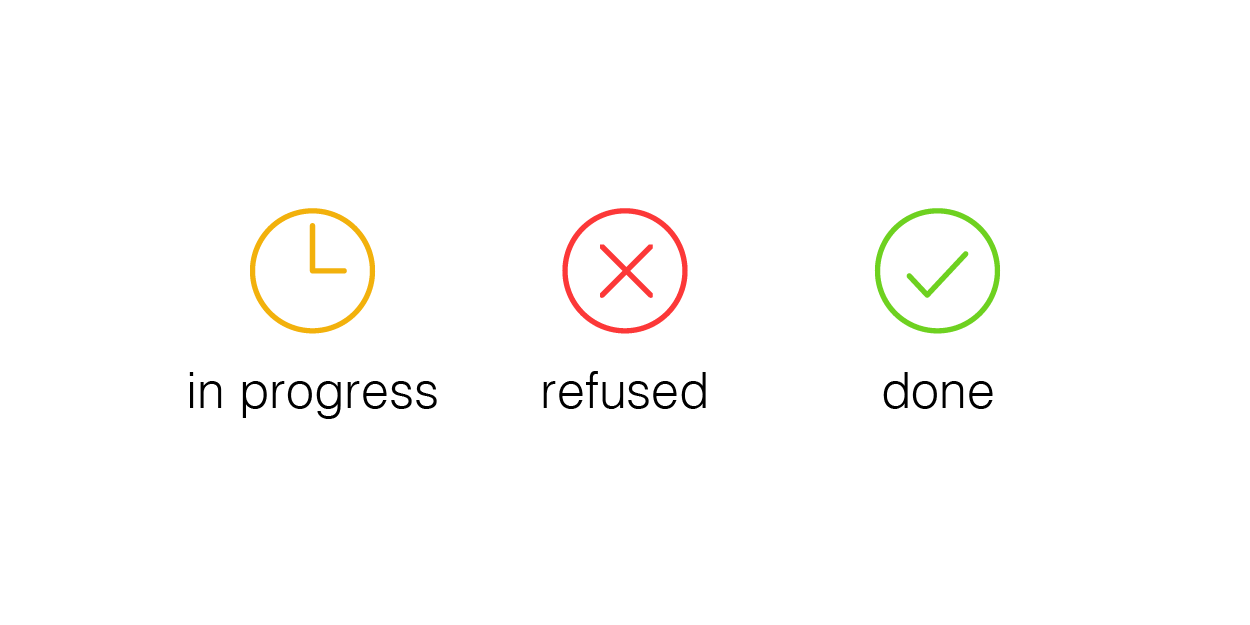 FIRST(X)
FIRST(α)
Fill Cells
FOLLOW(X)
Step 1.
Step 3.
Step 4.
Step 2.
Build FIRST sets 
for RHS symbols 
strings
Place productions
Build FIRST sets
 for single 
symbols of 
the grammar
Build FOLLOW sets 
for Nonterminals
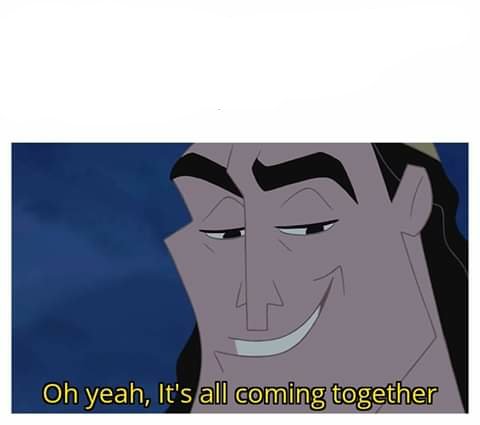 5
Building Selector Table Example
FIRST(S)
= { lpar }
CFG
FIRST(X)
= { id, ε }
= { lpar }
P1
FIRST(lpar X rpar)
S ::= lpar X rpar
P1
FIRST(id comma X)
= { id }
P2
= {lpar}
P3
Put P1 @ Table[S][lpar]
= { eof }
FOLLOW(S)
= { rpar }
FOLLOW(X)
X ::= id comma X
P2
= { id }
P1
Put P2 @ Table[X][id]
lpar X rpar
P3
P2
id comma X
P3
Selector Table Building Procedure
for each production X ::= α
 for each terminal t in FIRST(α)
   put X ::= α in Table[X][t]
 if ε is in FIRST(α)
   for each terminal t in FOLLOW(X)
     put X ::= α in Table[X][t]
For t in FOLLOW(X)
= {rpar}
Put P3 @ Table[X][rpar]
6
Selector Table DependenciesBuilding the Selector Table
Uses
Uses
Uses
Uses
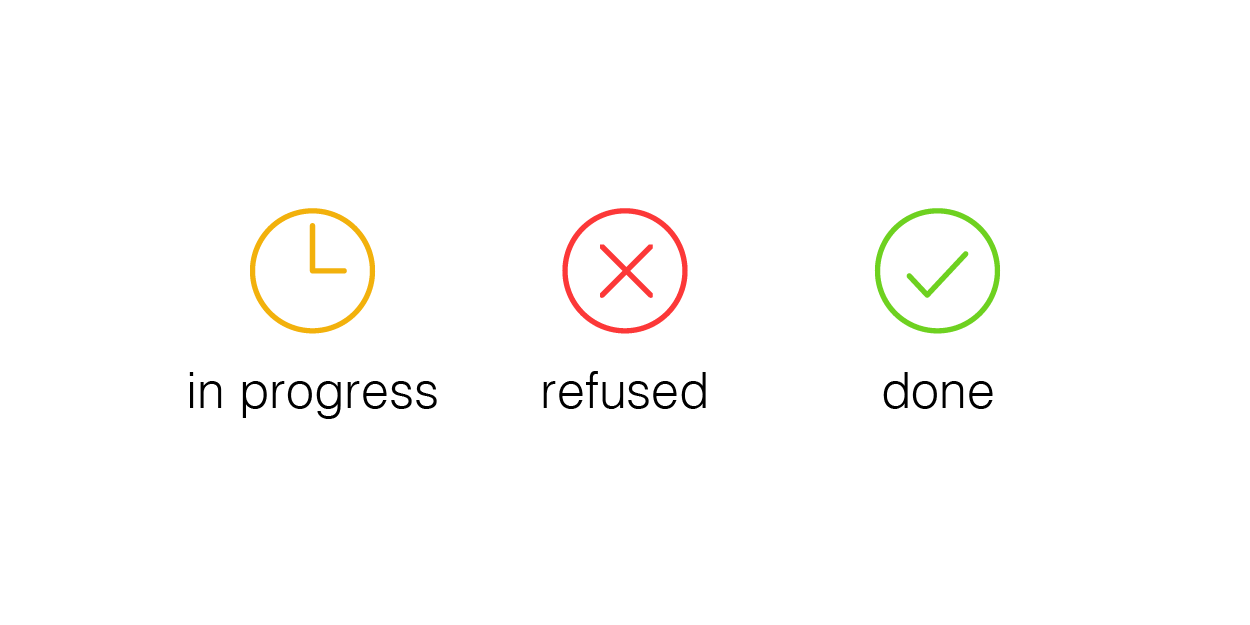 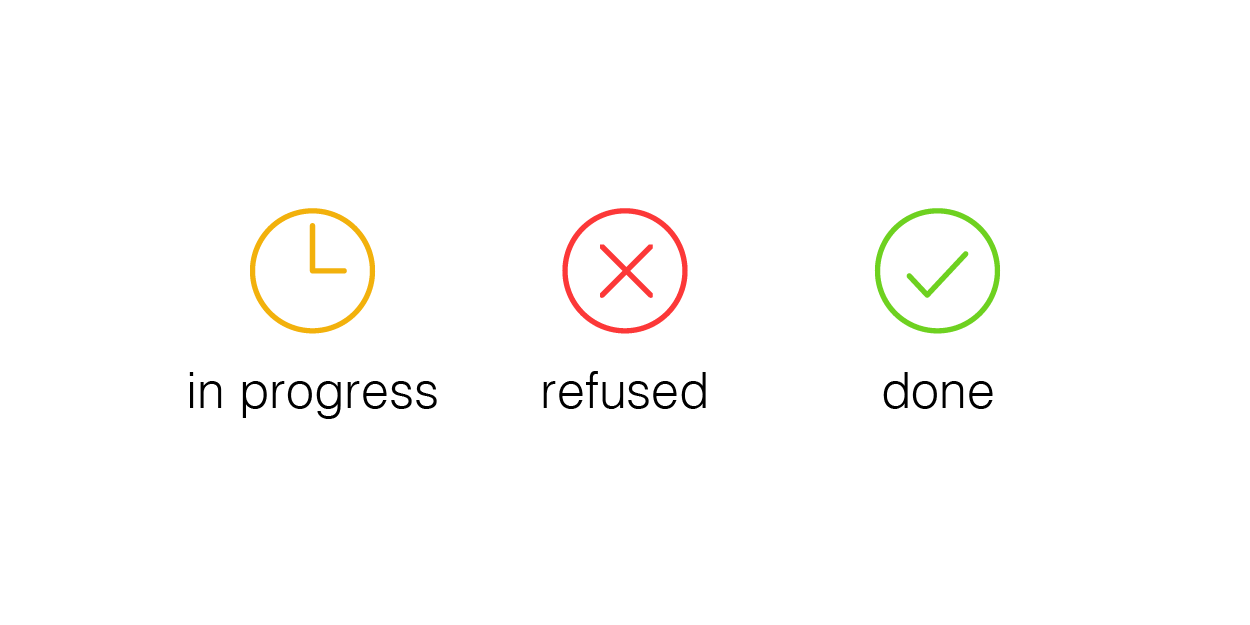 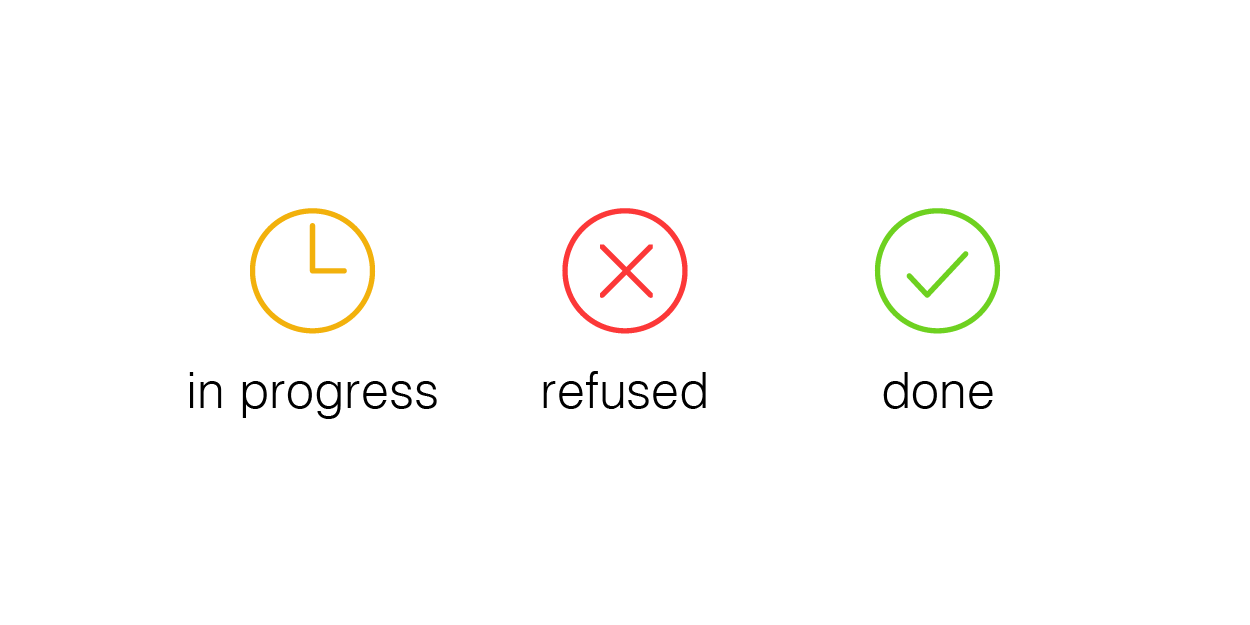 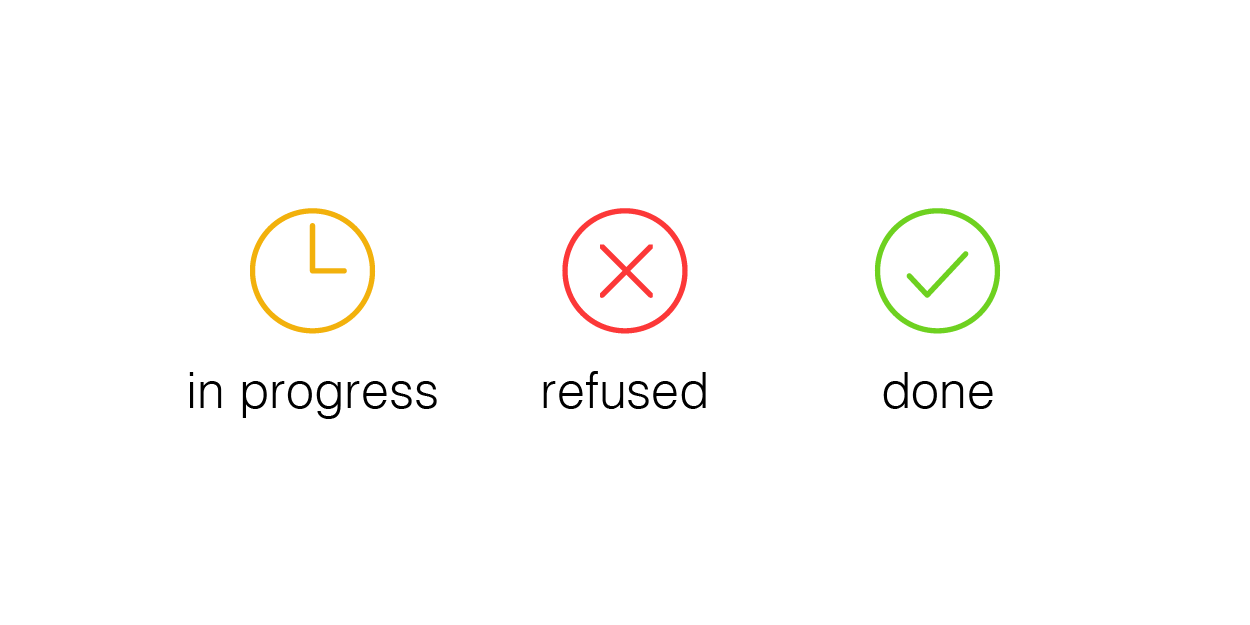 FIRST(X)
But what does this do for a compiler?
FIRST(α)
Fill Cells
FOLLOW(X)
Step 1.
Step 3.
Step 4.
Step 2.
Build FIRST sets 
for RHS symbols 
strings
Place productions
Build FIRST sets
 for single 
symbols of 
the grammar
Build FOLLOW sets 
for Nonterminals
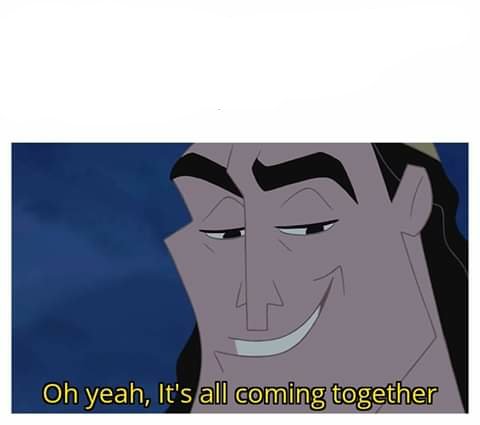 This LL(1) parser only recognizes valid strings
ready come
7
Lecture OutlineLecture – SDT
Beyond Parse Tree Recognition
Connect LL(1) parser to compiler needs (SDT)
Coding up Syntax-Directed Translation
Parser Tweaks
Examples
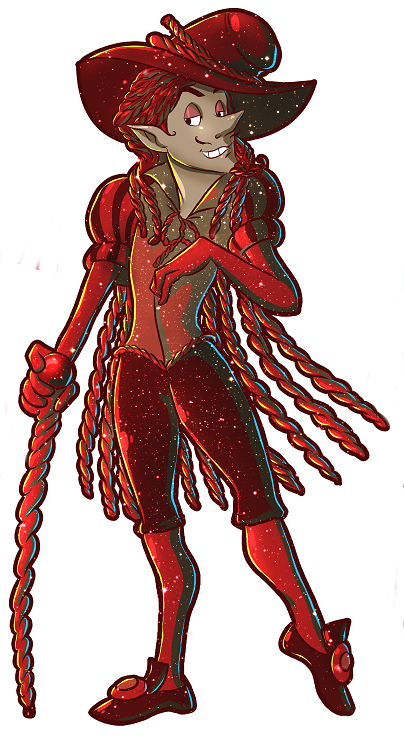 Parsing
8
A Quick SDT RecapSyntax-Directed Translation
Conceptual/Logical workflow:
Grammar
Syntax Directed Definition (SDD)
E ::= E sub T
     | T
T ::= T div F
     | F
F ::= intlit
{ LHS.trans = new SubNode(E.trans, T.trans); }
{ LHS.trans = T.trans }
{ LHS.trans = new DivNode(T.trans, F.trans); }
{ LHS.trans = F.trans }
{ LHS.trans = new IntLitNode(intlit.value); }
Parser Generator
Parse Tree
Input
AST
Parser
Syntax-Directed Translator
E
Sub
E
Recognition and Parse tree build
T
sub
Syntax-Directed Translation
1 - 2
IntLit
2
IntLit
1
T
F
F
intlit
intlit
9
A Quick SDT RecapSyntax-Directed Translation
Implemented
Conceptual/Logical workflow:
Grammar
Syntax Directed Definition (SDD)
E ::= E sub T
     | T
T ::= T div F
     | F
F ::= intlit
{ LHS.trans = new SubNode(E.trans, T.trans); }
{ LHS.trans = T.trans }
{ LHS.trans = new DivNode(T.trans, F.trans); }
{ LHS.trans = F.trans }
{ LHS.trans = new IntLitNode(intlit.value); }
Parser Generator
Parse Tree
Input
AST
Parser
Syntax-Directed Translator
E
Sub
E
Recognition and Parse tree build
T
sub
Syntax-Directed Translation
1 - 2
IntLit
2
IntLit
1
T
F
F
intlit
intlit
Recognition and Syntax-Directed Translation
10
A Quick SDT RecapSyntax-Directed Translation
Implemented
Conceptual/Logical workflow:
Attribute Grammar
E ::= E sub T
     | T
T ::= T div F
     | F
F ::= intlit
{ LHS.trans = new SubNode(E.trans, T.trans); }
{ LHS.trans = T.trans }
{ LHS.trans = new DivNode(T.trans, F.trans); }
{ LHS.trans = F.trans }
{ LHS.trans = new IntLitNode(intlit.value); }
Parser Generator
Input
AST
Parser
Sub
1 - 2
IntLit
2
IntLit
1
Recognition and Syntax-Directed Translation
11
Wait This Thing can do SDT?Top-Down Syntax-Directed Translation
Selector Table
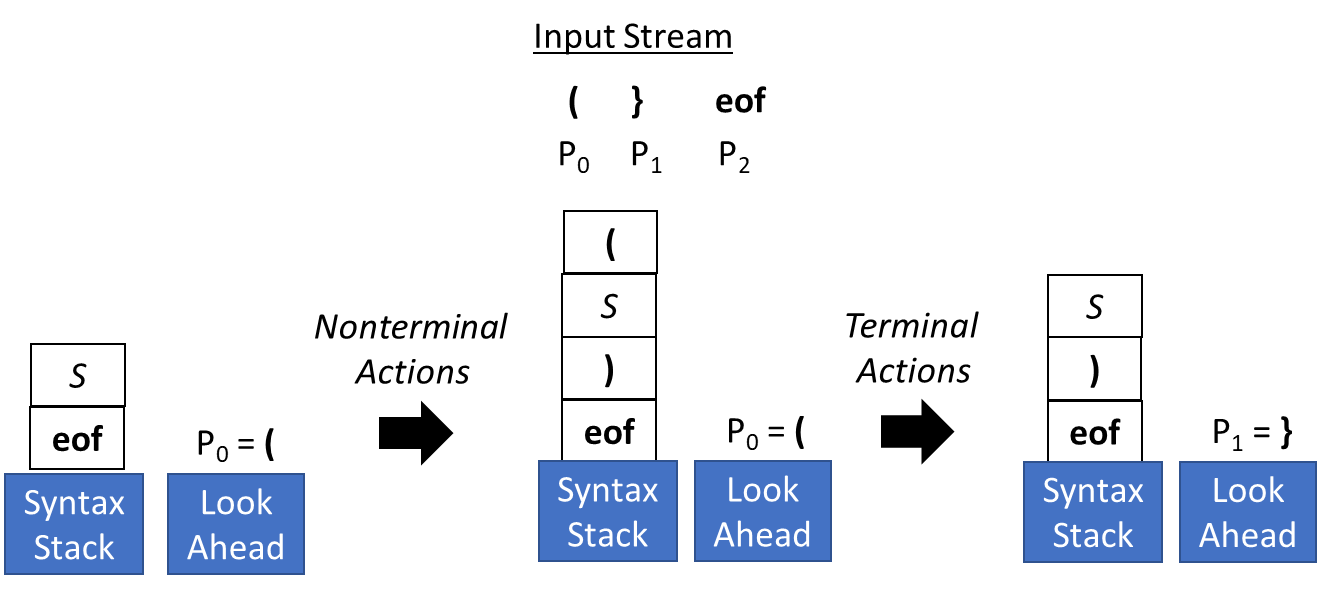 Pretty much! We just need to make a couple little tweaks
12
Lecture OutlineLecture 10 – SDT
Finish Building LL(1) Parsers
Filling the Selector Table
Top-Down Syntax-Directed Translation
Parser Tweaks
Grammar Tweaks
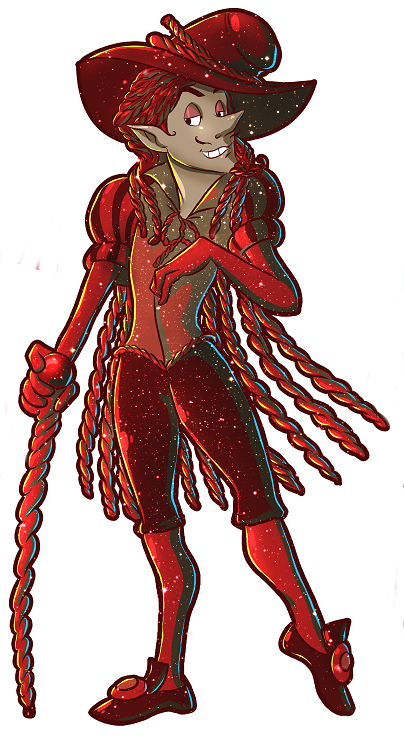 Parsing
13
Parser Tweaks for SDTTop-Down Syntax-Directed Translation
How do we add SDT capability?
Add 2nd semantic stack to hold nonterminal translations
SDT rules become stack actions
Pop translations of RHS nonterms
Push computed translation of LHS nonterm
SDT Actions
CFG
SDT Rules
Expr ::=  ε
push 0
LHS.trans = 0
LHS.trans = Expr.trans + 1
LHS.trans = Expr.trans
ExprTrans = pop; push ExprTrans + 1
|    ( Expr )
ExprTrans = pop; push ExprTrans
|    [ Expr ]
(
New!
Expr
I7
)
]
LHS.trans
eof
Semantic Stack
Look
ahead
Predict Stack
14
Parser Tweaks for SDTTop-Down Syntax-Directed Translation
How do we add SDT capability?
Number the actions, embed numbers into production RHS
SDT Actions
#1
CFG
#1
Expr ::=  ε
push 0
#2
#2
#3
ExprTrans = pop; push ExprTrans + 1
|    ( Expr )
#3
ExprTrans = pop; push ExprTrans
|    [ Expr ]
(
New!
Expr
I7
)
]
LHS.trans
eof
Semantic Stack
Look
ahead
Predict Stack
15
Parser Tweaks for SDTTop-Down Syntax-Directed Translation
How is SDT performed?
When parsing, put numbers on stack with symbols
SDT Actions
#1
CFG
#1
Expr ::=  ε
push 0
#2
#2
#3
ExprTrans = pop; push ExprTrans + 1
|    ( Expr )
#3
ExprTrans = pop; push ExprTrans
|    [ Expr ]
(
New!
Expr
I7
)
]
LHS.trans
eof
Semantic Stack
Look
ahead
Predict Stack
16
Parser Tweaks for SDTTop-Down Syntax-Directed Translation
How is SDT performed?
When parsing, put numbers on stack with symbols
When we encounter a number, run the corresponding code
By parse’s end, semantic stack will contain the root translation
SDT Actions
#1
CFG
#1
Expr ::=  ε
push 0
#2
#2
#3
ExprTrans = pop; push ExprTrans + 1
|    ( Expr )
#3
ExprTrans = pop; push ExprTrans
|    [ Expr ]
Also New!
#2
(
Expr
New!
)
I7
Also New!
#2
]
LHS.trans
eof
Semantic Stack
Look
ahead
Predict Stack
17
Action Numbers, Example 1SDT for Top-Down Parsing
CFG
SDT Actions: Counting Max Parens Depth
Expr ::=  ε
#1
#1
push 0
|    ( Expr )
#2
#2
ExprTrans = pop; push(ExprTrans + 1)
|    [ Expr ]
#3
#3
ExprTrans = pop; push(ExprTrans)
[
]
)
EOF
(
( Expr ) #2
[ Expr ] #3
ε #1
ε #1
ε #1
[
Expr
Expr
#1
(
]
Expr
#3
Root translation
)
(
[
]
)
eof
Expr
#2
eof
1
0
current
current
current
current
current
Predict Stack
Semantic
Stack
18
No-op SDT ActionsSDT for Top-Down Parsing
CFG
SDT Actions: Counting Max Parens Depth
Expr ⟶  ε
#1
#1
push 0
|    ( Expr )
#2
#2
ExprTrans = pop; push(ExprTrans + 1)
|    [ Expr ]
#3
#3
ExprTrans = pop; push(ExprTrans)
Useless rule
CFG
SDT Actions: Counting Max Parens Depth
Expr ⟶  ε
#1
#1
push 0
|    ( Expr )
#2
#2
ExprTrans = pop; push(ExprTrans + 1)
|    [ Expr ]
19
Lecture OutlineLecture 10 – SDT
Finish Building LL(1) Parsers
Filling the Selector Table
Top-Down Syntax-Directed Translation
Parser Tweaks
Grammar Tweaks
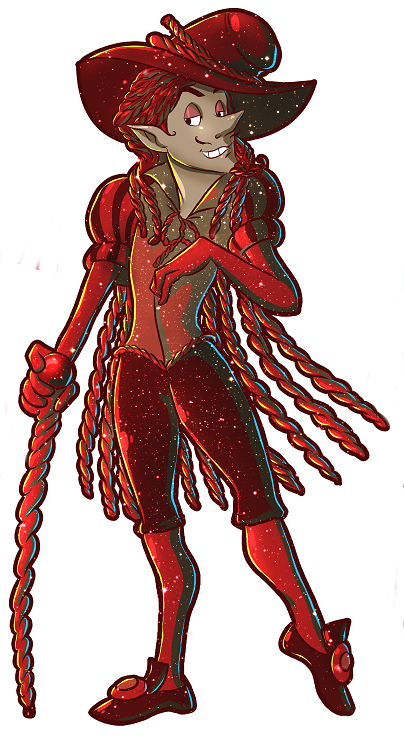 Parsing
20
SDD Rules to (Semantic) Stack ActionsSDT for Top-Down Parsing
Example
Template
SDT Rule
CFG Production
SDT Rule
CFG Production
LHS.trans =
L.trans / R.trans
E ::= L div R
Enriched Production
Stack Action #1
E ::= L div R #1
Stack Action #1
Enriched Production
tn = sem.pop()
       …
t1 = sem.pop()
tL = combine t1 … tn
sem.push(tL)
21
Why Put LHS action at end of Production?SDT for Top-Down Parsing
Stack Actions
Augmented Production
W         ::= X Y Z #1
…
#1
zTrans = sem.pop() 
yTrans = sem.pop()
xTrans = sem.pop()
… combine xTrans, yTrans, zTrans into xTrans …
sem.push(xTrans)
Process Y
(multiple steps)
Process X
(multiple steps)
Process Z
(multiple steps)
Expand W
translations 
In reverse 
order!
X
RHS translations 
Only now available
Y
Y
zTrans
Z
Z
Z
#1
yTrans
#1
yTrans
W
#1
#1
…
…
xTrans
…
xTrans
…
…
xTrans
…
…
…
…
…
Predict
Stack
Look ahead
Semantic
Stack
Predict
Stack
Look ahead
Sem.
Stack
Look ahead
Predict
Stack
Sem.
Stack
Predict
Stack
Look ahead
Sem.
Stack
Predict
Stack
Sem. Stack
Look ahead
22
Embedding Action NumbersSDT for Top-Down Parsing
Put the action # at the end of the production, unless…
Rules is a strict pass-through of the translation
No action needed (it would have just gotten popped then pushed right back on)





You’re using a lexeme value
Put the action before the terminal (ensures it’s available at lookahead position)
X ::= Y
LHS.trans = Y.trans
No stack 
action
X ::= Y
LHS.trans = terminal.value
tmpVal = lookahead.value
push tmpVal
#1
23
Why Put Terminals Actions before symbol?SDT for Top-Down Parsing
Stack Actions Fragment
Input Stream
Augmented CFG Fragment
7 + 8 + 9
Y         ::= #3 intlit
#3
yTrans = lookahead.value 
sem.push(yTrans)
Put lookahead
value on sem stack
Derive RHS
Via selector table
(not shown)
#3
I1
I1
I1
intlit
Y
intlit
intlit
  (7)
intlit
  (7)
intlit
  (7)
…
7
…
…
Look
Ahead
Look
Ahead
Semantic
Stack
Predict
Stack
Look
Ahead
Semantic
Stack
Predict
Stack
Semantic
Stack
Predict
Stack
24
Preparing SDT SchemesSDT for Top-Down Parsing
CFG
SDD Rules for Evaluation
LHS.trans = Expr.trans - Term.trans
Expr   ::=  Expr minus Term
             |    Term
Term  ::=  intlit
LHS.trans = Term.trans
LHS.trans = intlit.value
Stack Actions
#1
tTrans = sem.pop(); 
eTrans = sem.pop(); 
sem.push(eTrans - tTrans)
Augmented CFG
sem.push(lookahead.value)
#2
Expr   ::=  Expr minus Term #1
             |    Term
Term  ::=  #2 intlit
25
Preparing SDT SchemesSDT for Top-Down Parsing
CFG
SDD Rules for Evaluation
LHS.trans = Expr.trans - Term.trans
Expr   ::=  Expr minus Term
             |    Term
Term  ::=  intlit
LHS.trans = Term.trans
Hey! This 
grammar 
isn’t LL(1)
LHS.trans = intlit.value
Stack Actions
#1
tTrans = sem.pop(); 
eTrans = sem.pop(); 
sem.push(eTrans - tTrans)
Augmented CFG
sem.push(lookahead.value)
#2
Expr   ::=  Expr minus Term #1
             |    Term
Term  ::=  #2 intlit
26
Let’s Check on the Parse TreeLL(1) Grammar Transformations
Exp     →   Factor Exp’  
Exp’    →   - Factor  Exp’ 
            |    ε
Factor →   intlit | ( Exp )
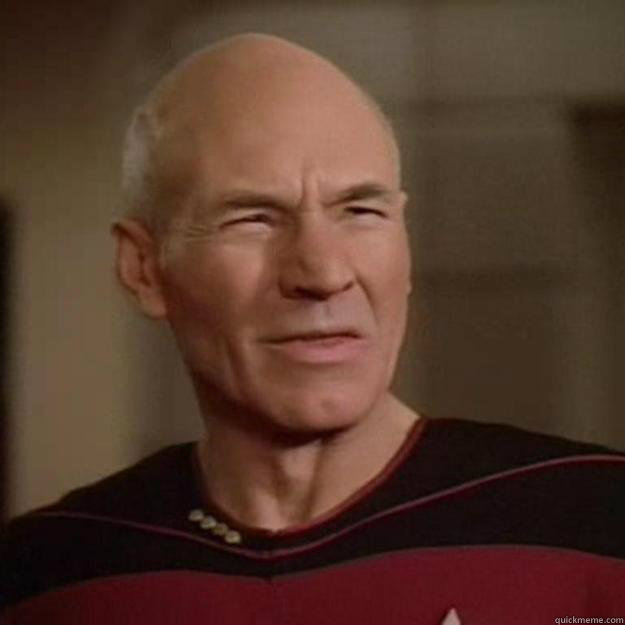 Yeah, better than ever!
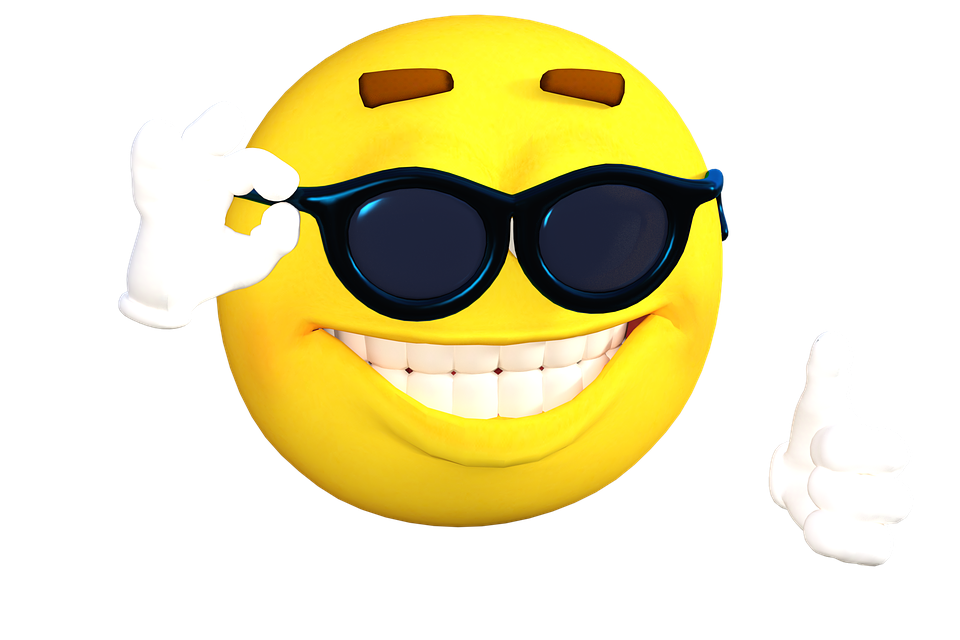 Does it still work?
Exp
Exp
Factor
2
Factor
Exp
-
3
Factor
Exp
-
ε
4
27
Actions Preserved Through TransformsSDT for Top-Down Parsing
Augmented CFG
E   ::=  E minus T #1
      |   T
T  ::=  #2 intlit
LL(1) CFG
E   ::=  T E’
E’  ::=   minus T #1 E’  |   ε
T   ::=  #2 intlit
Eval Stack Actions
#1
tTrans = sem.pop() ; 
eTrans =sem. pop() ; 
LTrans = eTrans - tTrans;
sem.push(LTrans)
EOF
minus
intlit
sem.push(intlit.value)
#2
T E’
E
minus T #1 E’
ε
E’
#2 intlit
T
28
Actions Preserved Through TransformsSDT for Top-Down Parsing
EOF
minus
intlit
Augmented CFG
E  ::=  E minus T #1
      |  T
T  ::=  #2 intlit
T E’
E
minus T #1 E’
ε
E’
#2 intlit
T
Eval Stack Actions
#1
tTrans = sem.pop() ; 
eTrans =sem. pop() ; 
LTrans = eTrans - tTrans;
sem.push(LTrans)
Time to see the 
parser in action!
sem.push(intlit.value)
#2
29
Actions Preserved Through TransformsSDT for Top-Down Parsing
EOF
minus
intlit
Augmented CFG
E  ::=  E minus T #1
      |  T
T  ::=  #2 intlit
T E’
E
minus T #1 E’
ε
E’
#2 intlit
T
Eval Stack Actions
eof
Token Stream:
intlit:7
minus
intlit:8
#1
tTrans = sem.pop() ; 
eTrans =sem. pop() ; 
LTrans = eTrans - tTrans;
sem.push(LTrans)
T1
T4
T2
T3
sem.push(intlit.value)
#2
#2
T
intlit
T1
T1
T1
E
E’
E’
intlit:7
intlit:7
intlit:7
eof
eof
eof
Semantic
Stack
Look
Ahead
Predict
Stack
Semantic
Stack
Look
Ahead
Predict
Stack
Semantic
Stack
Look
Ahead
Predict
Stack
30
Actions Preserved Through TransformsSDT for Top-Down Parsing
EOF
minus
intlit
Augmented CFG
E  ::=  E minus T #1
      |  T
T  ::=  #2 intlit
T E’
E
minus T #1 E’
ε
E’
#2 intlit
T
Eval Stack Actions
eof
Token Stream:
intlit:7
minus
intlit:8
#1
tTrans = sem.pop() ; 
eTrans =sem. pop() ; 
LTrans = eTrans - tTrans;
sem.push(LTrans)
T1
T4
T2
T3
sem.push(look.value)
#2
#2
intlit
intlit
T2
T1
T1
E’
E’
E’
minus
intlit:7
intlit:7
eof
7
eof
7
eof
Semantic
Stack
Look
Ahead
Predict
Stack
Semantic
Stack
Look
Ahead
Predict
Stack
Semantic
Stack
Look
Ahead
Predict
Stack
31
Actions Preserved Through TransformsSDT for Top-Down Parsing
EOF
minus
intlit
Augmented CFG
E  ::=  E minus T #1
      |  T
T  ::=  #2 intlit
T E’
E
minus T #1 E’
ε
E’
#2 intlit
T
Eval Stack Actions
eof
Token Stream:
intlit:7
minus
intlit:8
#1
tTrans = sem.pop() ; 
eTrans =sem. pop() ; 
LTrans = eTrans - tTrans;
sem.push(LTrans)
T1
T4
T2
T3
minus
sem.push(look.value)
#2
T
T
#1
#1
T3
T2
T2
E’
E’
E’
intlit:8
minus
minus
eof
7
eof
7
eof
7
Semantic
Stack
Look
Ahead
Predict
Stack
Semantic
Stack
Look
Ahead
Predict
Stack
Semantic
Stack
Look
Ahead
Predict
Stack
32
Actions Preserved Through TransformsSDT for Top-Down Parsing
EOF
minus
intlit
Augmented CFG
E  ::=  E minus T #1
      |  T
T  ::=  #2 intlit
T E’
E
minus T #1 E’
ε
E’
#2 intlit
T
Eval Stack Actions
eof
Token Stream:
intlit:7
minus
intlit:8
#1
tTrans = sem.pop() ; 
eTrans =sem. pop() ; 
LTrans = eTrans - tTrans;
sem.push(LTrans)
T1
T4
T2
T3
#2
sem.push(look.value)
#2
intlit
intlit
T
#1
#1
#1
T3
T3
T3
8
E’
E’
E’
intlit:8
intlit:8
intlit:8
eof
7
eof
7
eof
7
Semantic
Stack
Look
Ahead
Predict
Stack
Semantic
Stack
Look
Ahead
Predict
Stack
Semantic
Stack
Look
Ahead
Predict
Stack
33
Actions Preserved Through TransformsSDT for Top-Down Parsing
EOF
minus
intlit
Augmented CFG
E  ::=  E minus T #1
      |  T
T  ::=  #2 intlit
T E’
E
minus T #1 E’
ε
E’
#2 intlit
T
Eval Stack Actions
eof
Token Stream:
intlit:7
minus
intlit:8
#1
tTrans = sem.pop() ; 
eTrans =sem. pop() ; 
LTrans = eTrans - tTrans;
sem.push(LTrans)
T1
T4
T2
T3
sem.push(look.value)
#2
intlit
#1
#1
“T4”
T3
“T4”
E’
8
E’
8
E’
eof
intlit:8
eof
eof
-1
eof
7
eof
7
Semantic
Stack
Look
Ahead
Predict
Stack
Semantic
Stack
Look
Ahead
Predict
Stack
Semantic
Stack
Look
Ahead
Predict
Stack
34
Actions Preserved Through TransformsSDT for Top-Down Parsing
EOF
minus
intlit
Augmented CFG
E  ::=  E minus T #1
      |  T
T  ::=  #2 intlit
T E’
E
minus T #1 E’
ε
E’
#2 intlit
T
Eval Stack Actions
eof
Token Stream:
intlit:7
minus
intlit:8
#1
tTrans = sem.pop() ; 
eTrans =sem. pop() ; 
LTrans = eTrans - tTrans;
sem.push(LTrans)
T1
T4
T2
T3
Accept!
sem.push(look.value)
#2
“T4”
“T4”
E’
eof
eof
-1
eof
-1
eof
-1
Semantic
Stack
Look
Ahead
Predict
Stack
Semantic
Stack
Look
Ahead
Predict
Stack
Semantic
Stack
Look
Ahead
Predict
Stack
35
Neat Trick! So What?SDT for Top-Down Parsing
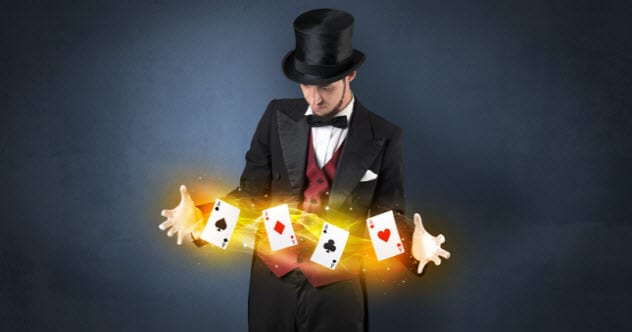 Expression evaluation is great and all…
But what we really want is a translation to an AST
Let’s see a similar example
36
What About Producing ASTs?SDT for Top-Down Parsing
Take this out
EOF
+
intlit
Augmented CFG
E  ::=  E + T #1
      |  T
T  ::=  #2 intlit
T E’
E
+ T #1 E’
ε
E’
#2 intlit
T
Eval Stack Actions
AST Building Stack Actions
#1
#1
tTrans = sem.pop() ; 
eTrans =sem. pop() ; 
LTrans = eTrans + tTrans;
sem.push(LTrans)
tTrans = sem.pop() ; 
eTrans = sem.pop() ; 
LTrans = PlusNode(eTrans,tTrans)
sem.push(LTrans)
Put this in
LTrans =  IntLitNode(intlit.value)
sem.push(LTrans)
sem.push(intlit.value)
#2
#2
37
What About the AST?SDT for Top-Down Parsing
AST Building Stack Actions
Selector Table
#1
tTrans = sem.pop() ; 
eTrans = sem.pop() ; 
LTrans = PlusNode(eTrans,tTrans)
sem.push(LTrans)
EOF
+
intlit
T E’
E
+ T #1 E’
ε
E’
LTrans =  IntLitNode(intlit.value)
sem.push(LTrans)
#2
#2 intlit
T
Token Stream: 7 + 8 + 9
#2
intlit
IntLitNode
value: 7
intlit
E’
E’
intlit
  (7)
intlit
  (7)
P1 =
P1 =
eof
eof
Ptr:
Syn.
Stack
Look
Ahead
Look
Ahead
Sem.
Stack
Syn.
Stack
Sem.
Stack
38
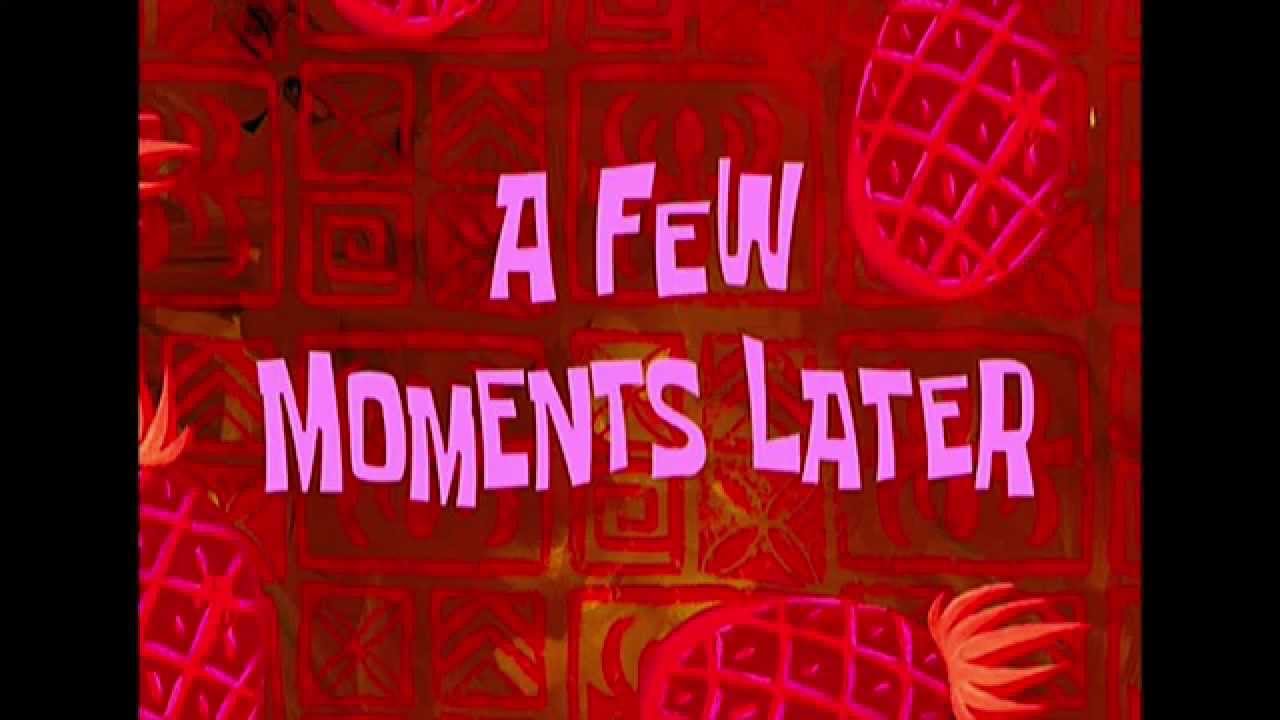 Transitions
39
What About the AST?SDT for Top-Down Parsing
AST Building Stack Actions
Selector Table
#1
tTrans = sem.pop() ; 
eTrans = sem.pop() ; 
LTrans = PlusNode(eTrans,tTrans)
sem.push(LTrans)
EOF
+
intlit
T E’
E
+ T #1 E’
ε
E’
LTrans =  IntLitNode(intlit.value)
sem.push(LTrans)
#2
#2 intlit
T
Input: 7 + 8 + 9
IntLitNode
value: 8
IntLitNode
value: 7
#1
Ptr:
E’
P4 =
Ptr:
eof
+
Syn.
Stack
Look
Ahead
Sem.
Stack
40
What About the AST?SDT for Top-Down Parsing
AST Building Stack Actions
Selector Table
#1
tTrans = sem.pop() ; 
eTrans = sem.pop() ; 
LTrans = PlusNode(eTrans,tTrans)
sem.push(LTrans)
EOF
+
intlit
T E’
E
+ T #1 E’
ε
E’
LTrans =  IntLitNode(intlit.value)
sem.push(LTrans)
#2
AddNode
#2 intlit
T
arm2
arm1
Input: 7 + 8 + 9
tTrans
IntLitNode
value: 8
IntLitNode
value: 8
eTrans
IntLitNode
value: 7
#1
IntLitNode
value: 7
#1
#1
Ptr:
E’
Ptr:
E’
Ptr:
P4 =
Ptr:
eof
+
P4 =
Ptr:
eof
+
Syn.
Stack
Look
Ahead
Sem.
Stack
Syn.
Stack
Look
Ahead
Sem.
Stack
41
This is us “Fixing” the TreeSDT for Top-Down Parsing
“We’ll fix the tree later”
¯\_(ツ)_/¯
The parse tree is busted, but the AST comes out A-ok!
42
SummarySDT for Top-Down Parsing
We’ve Completed one (1) way of deriving a parse tree:
Added action numbers to grammar
Converted SDD rules to stack actions
Built an LL(1) parser from the grammar
43
Next TimeSDT for Top-Down Parsing
Handling more complicated languages
Moving beyond the limitations of LL(1)
44